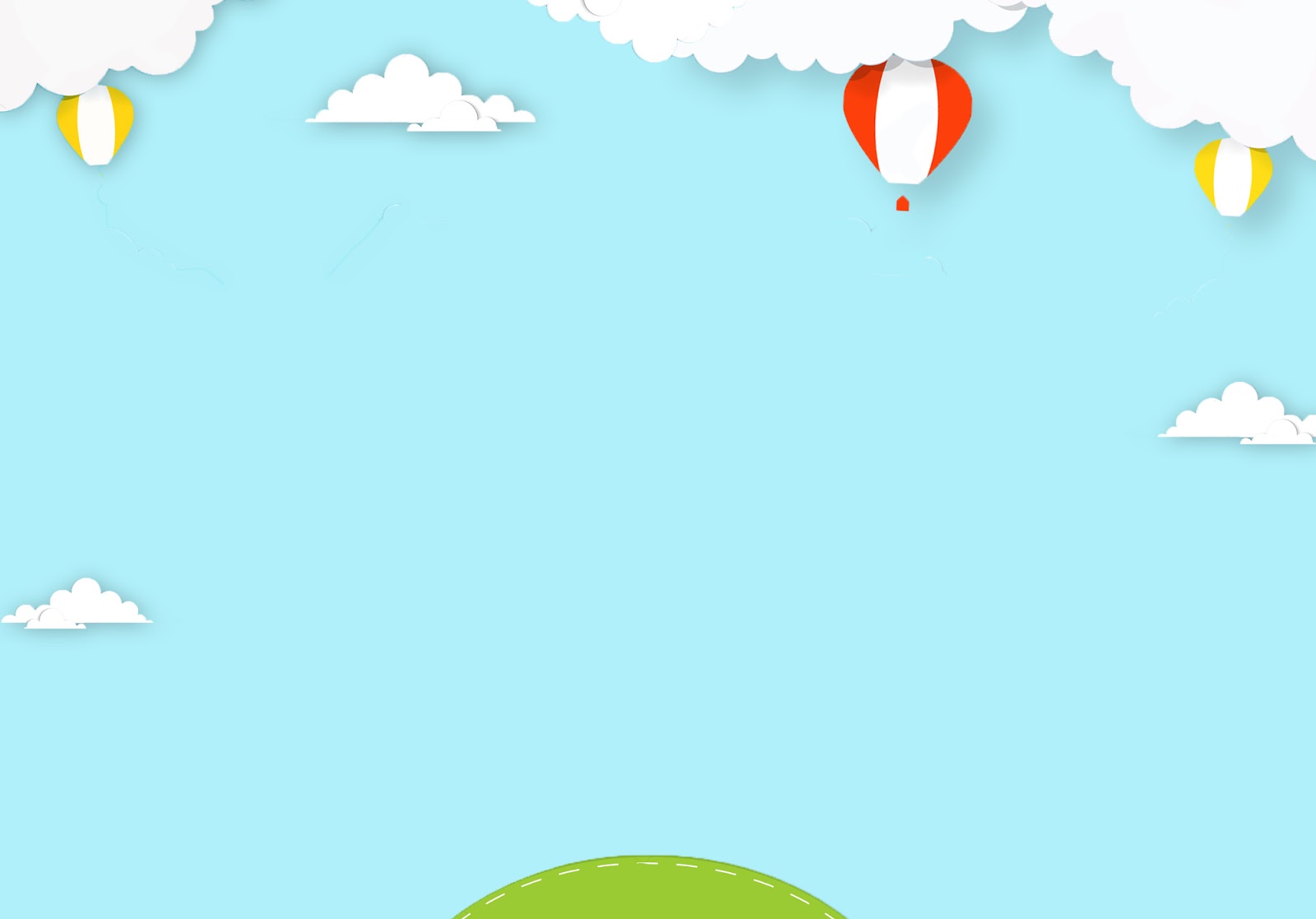 PHÒNG GD & ĐT QUẬN LONG BIÊN
TRƯỜNG MN HOA SỮA
LĨNH VỰC PHÁT TRIỂN NGÔN NGỮ
       
                Môn học: Làm quen văn học
                Đề tài: Thơ “Em yêu nhà em”
                Lứa tuổi: Mẫu giáo lớn A5
                GV thực hiện: Nguyễn Thị Huyền
Năm học 2021-2022
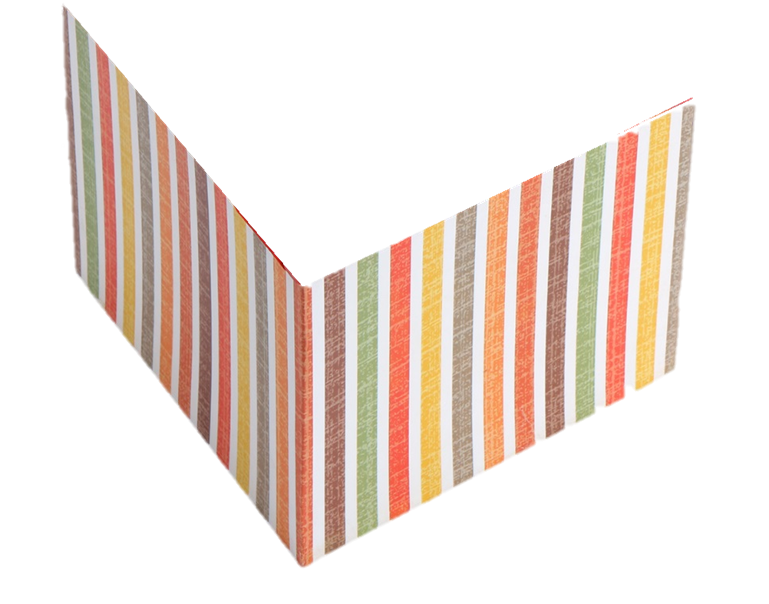 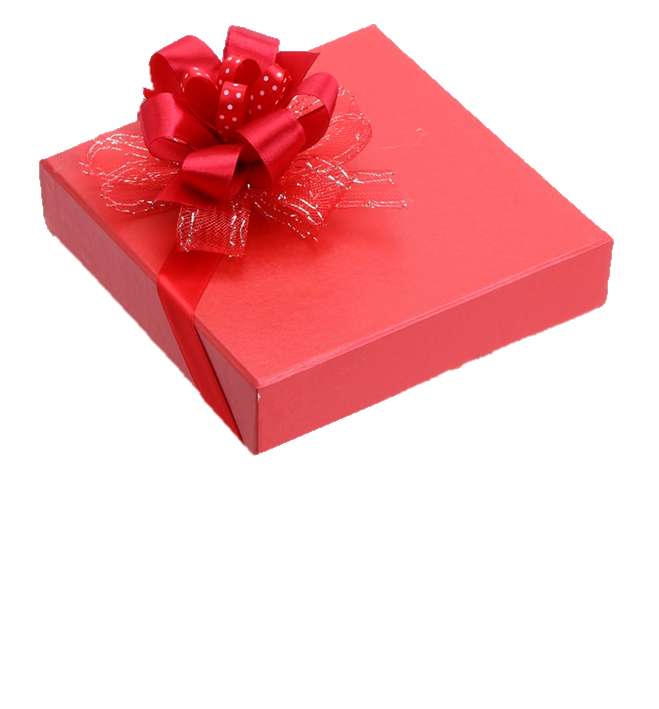 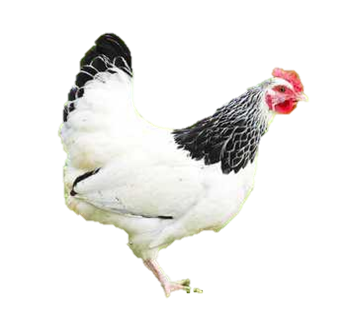 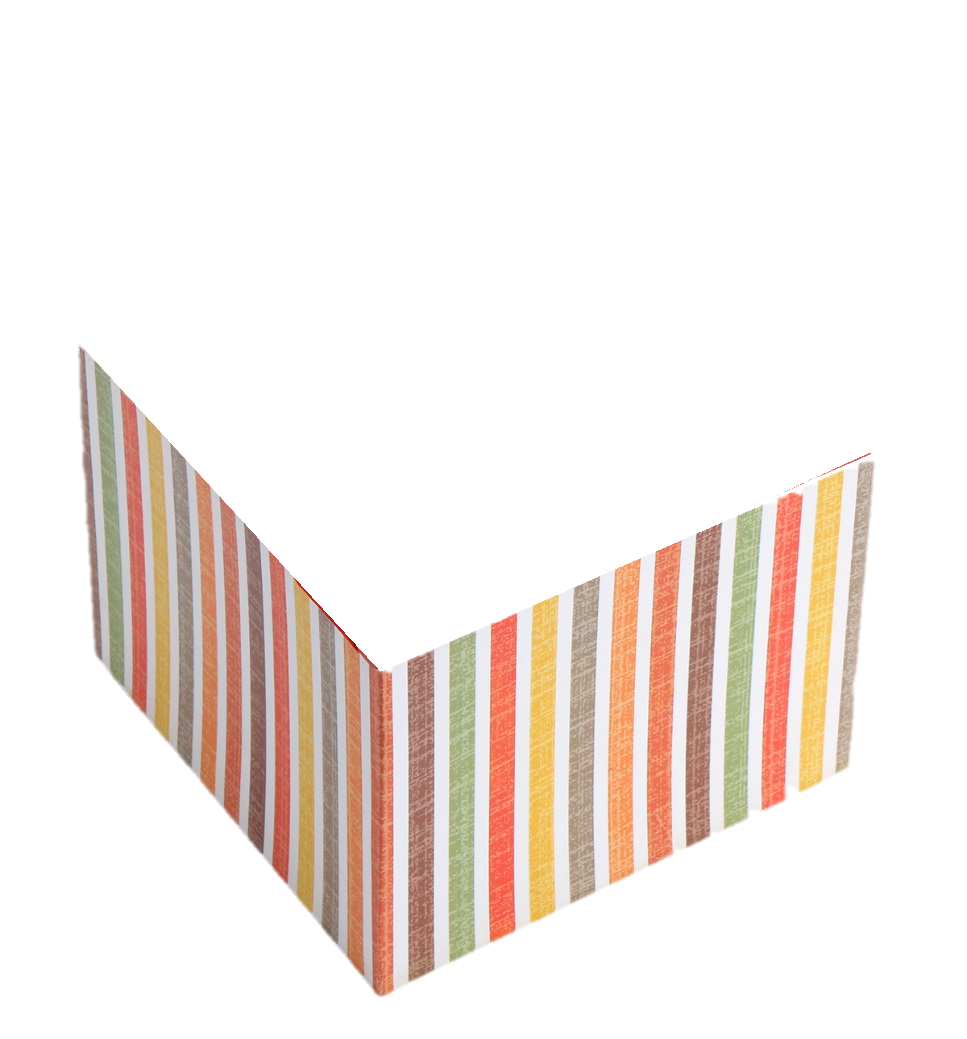 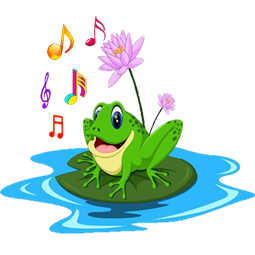 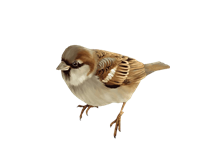 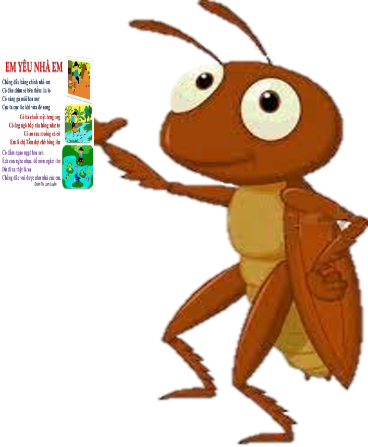 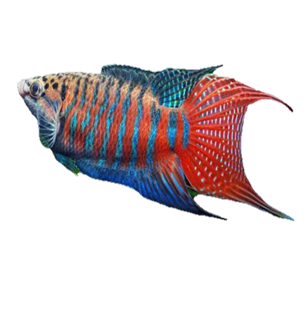 Em yeâu nhaø em
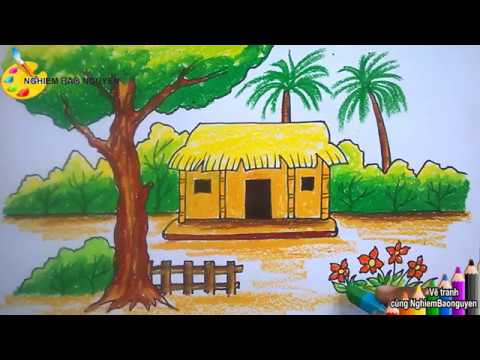 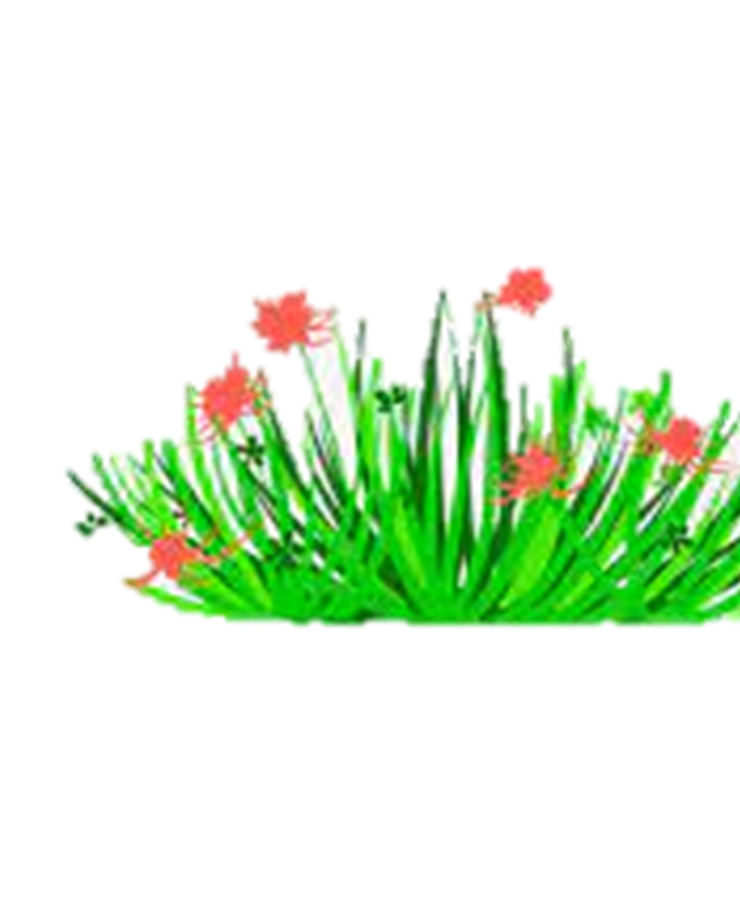 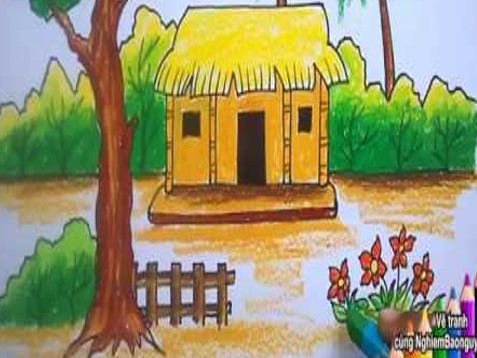 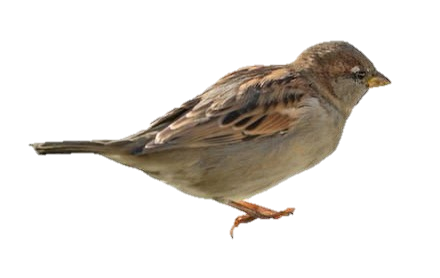 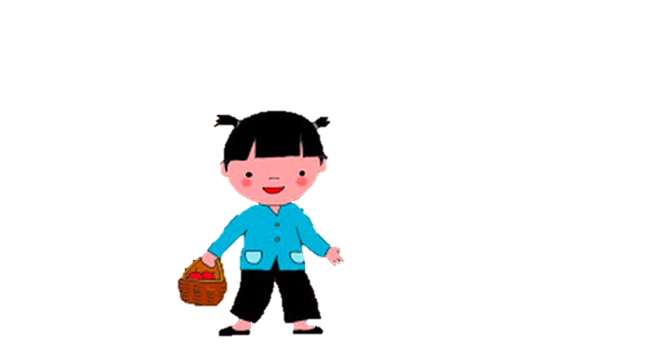 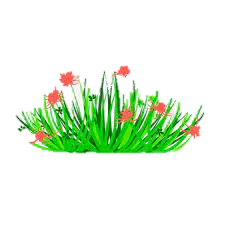 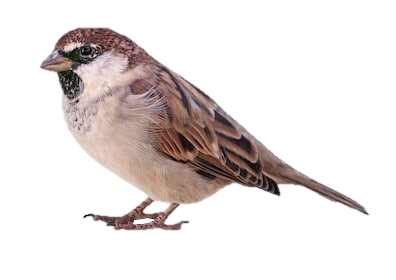 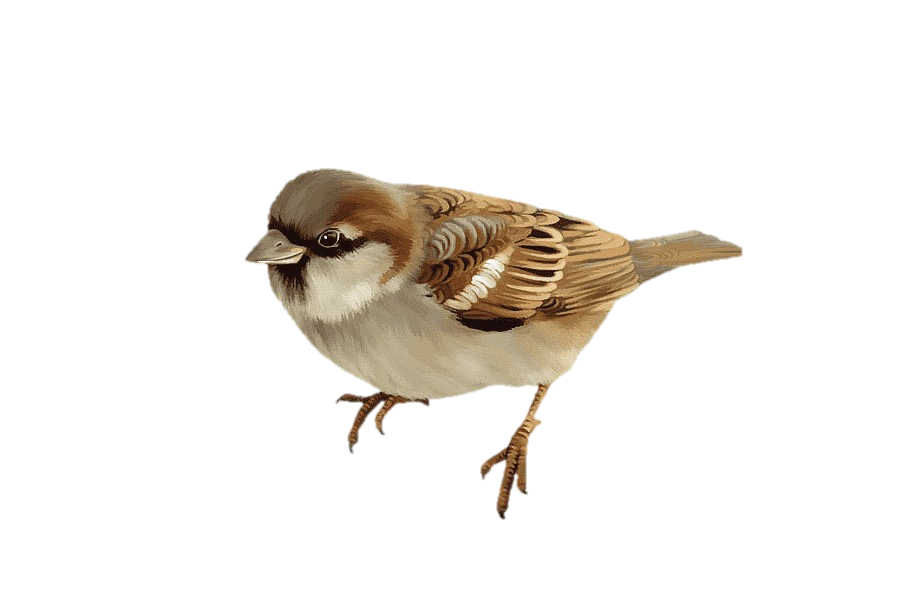 Chaúng ñaâu baèng chính nhaø em
Coù ñaøn chim seû beân theàm líu lo
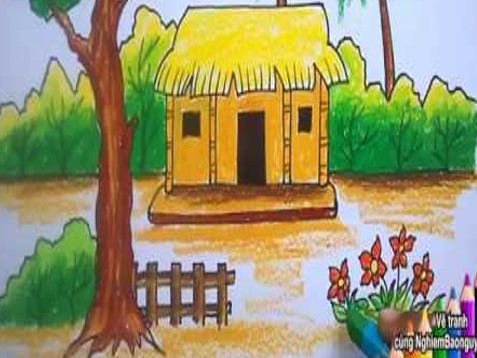 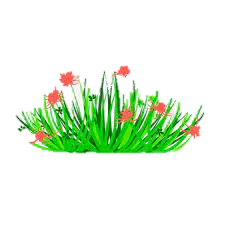 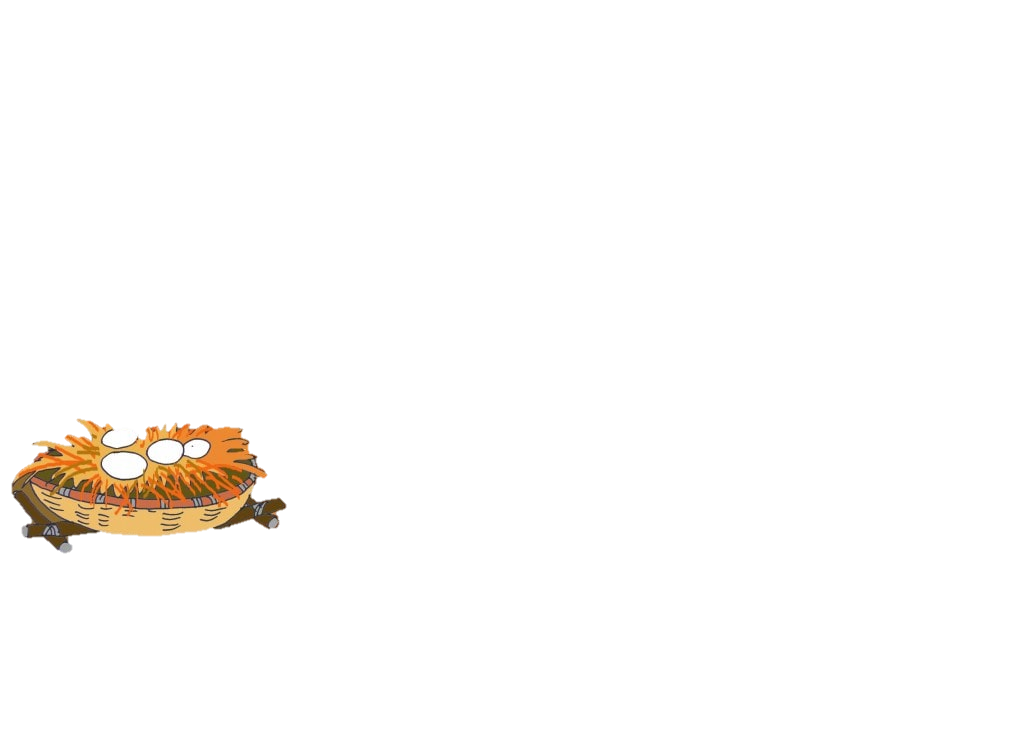 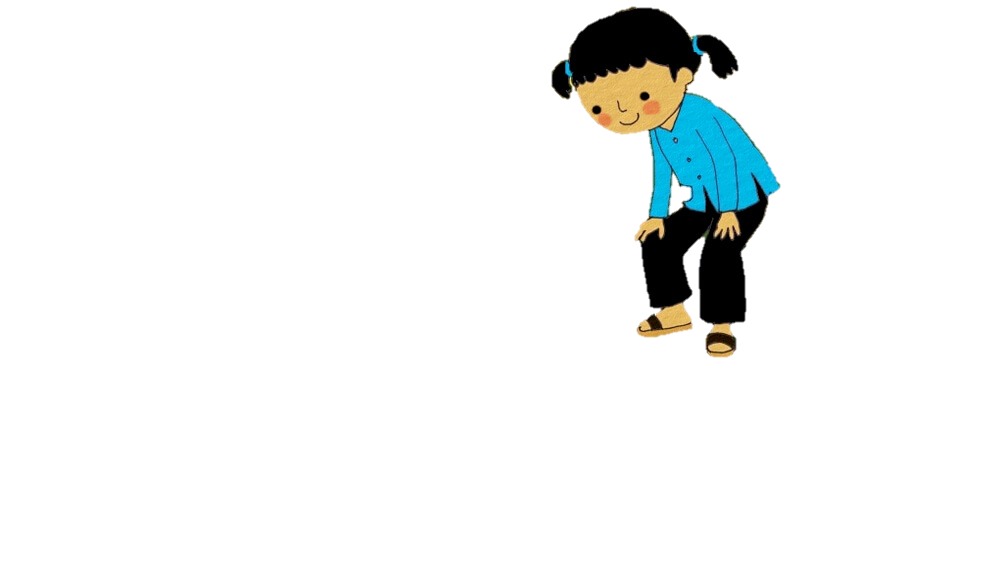 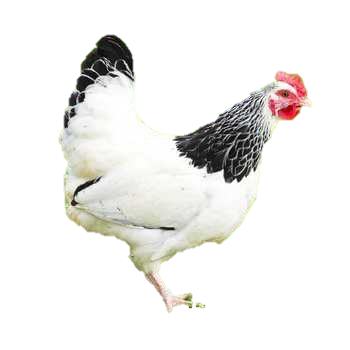 Coù naøng gaø maùi hoa mô
Cuïc ta cuïc taùc khi vöøa ñeû xong
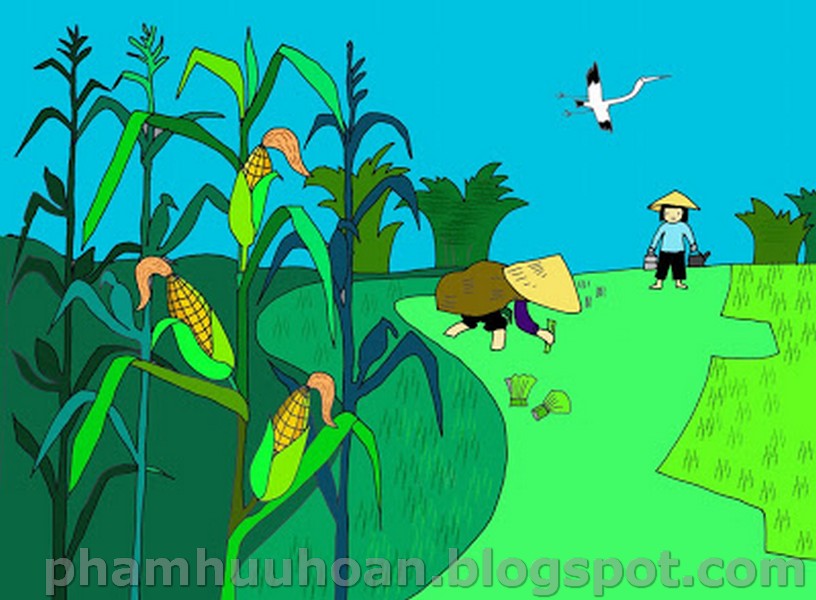 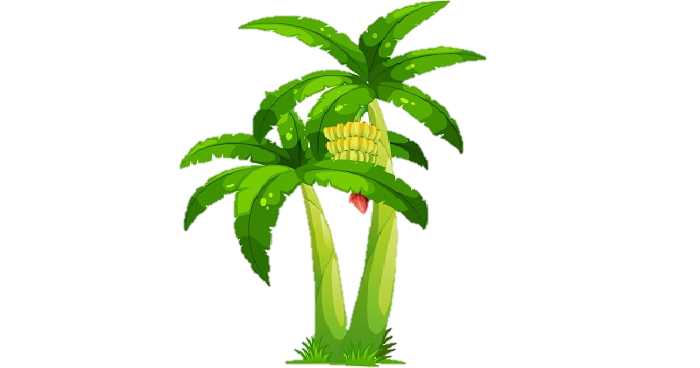 Coù baø chuoái maät löng ong
Coù oâng ngoâ baép raâu hoàng nhö tô
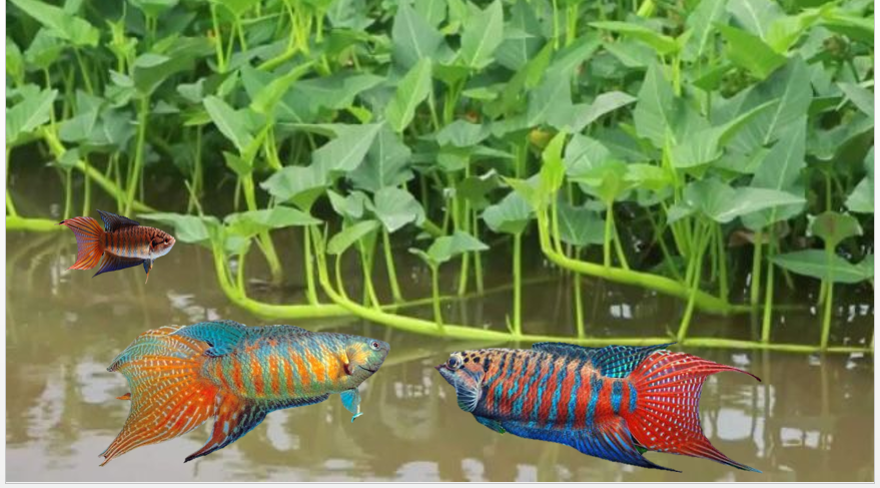 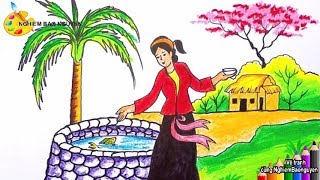 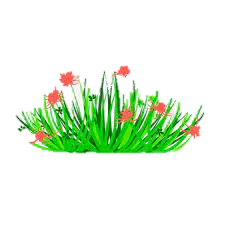 Coù ao muoáng vôùi caù côø
Em laø chò taám ñôïi chôø boáng leân
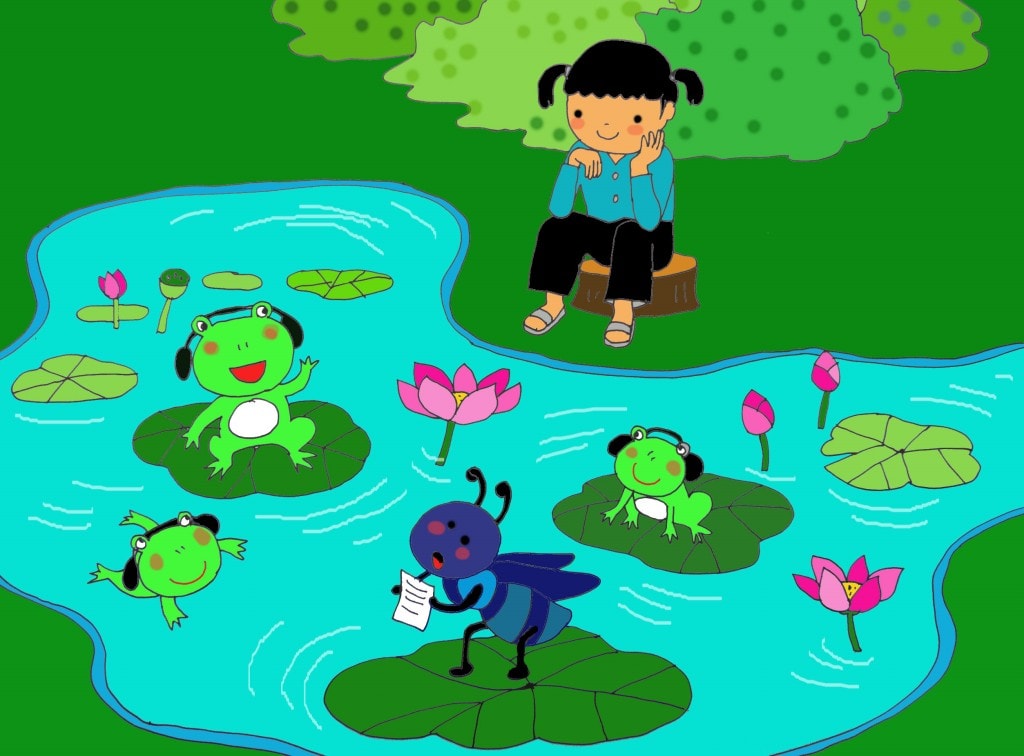 Coù ñaàm ngaøo ngaït höông sen
EÁch con hoïc nhaïc, deá meøn ngaâm thô
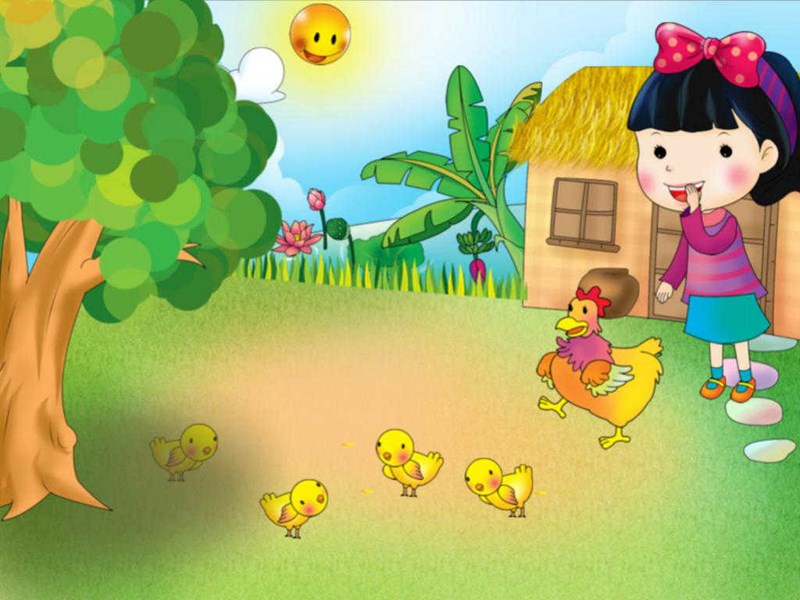 Duø ñi xa thaät laø xa
Chaúng ñaâu vui ñöôïc nhö nhaø cuûa em.
Chúc các bé chăm ngoan
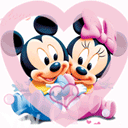